Spanner: Google’sGlobally-Distributed Database
James C. Corbett, Jeffrey Dean, Michael Epstein, Andrew Fikes, Christopher Frost, JJ Furman,Sanjay Ghemawat, Andrey Gubarev, Christopher Heiser, Peter Hochschild, Wilson Hsieh,Sebastian Kanthak, Eugene Kogan, Hongyi Li, Alexander Lloyd, Sergey Melnik, David Mwaura,David Nagle, Sean Quinlan, Rajesh Rao, Lindsay Rolig, Yasushi Saito, Michal Szymaniak,Christopher Taylor, Ruth Wang, Dale Woodford
OSDI 2012
Presented by: Sagar Chordia, CS 632-2012-2
Example: Social Network
Sao Paulo
Santiago
Buenos Aires
x1000
San Francisco
Seattle
Arizona
Brazil
User posts
Friend lists
User posts
Friend lists
User posts
Friend lists
User posts
Friend lists
User posts
Friend lists
x1000
Moscow
Berlin
Krakow
London
Paris
Berlin
Madrid
Lisbon
US
x1000
x1000
Russia
Spain
CS 632-2012-2
2
Motivation
Bigtable (2008):
Difficult to use for complex, evolving schemas
Can’t give strong consistency guarantees for geo-replicated sites

Megastore (2011):
Evolved to support synchronous replication and provides semi-relational data model
Full ACID semantics within partitions but lower consistency guarantees across partitions
Poor write throughput
CS 632-2012-2
3
Spanner
Distributed multiversion database
General-purpose transactions (ACID)
SQL query language
Schematized tables
Semi-relational data model

Focus: managing cross-datacenter replication

Features:
Provides externally consistent reads and writes. 
Globally consistent reads across database

Running in production: Google’s Ad data
CS 632-2012-2
4
Outline
Structure of spanner implementation
Intuition
TrueTime API
Externally consistent transactions
Read-only transactions
Read-write transactions
Schema-change transactions
Benchmarks
CS 632-2012-2
5
Span server organization
Universe : Spanner deployment
  Zones :
 Analogues to deployment of bigtable servers
 Unit of physical isolation
 One zonemaster, thousands of spanservers
CS 632-2012-2
6
Structure-II
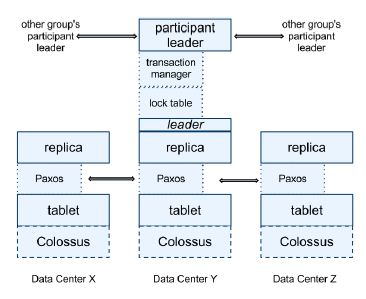 Each spanserver responsible for 100-1000 tablet instances
Tablet maintains following mapping:  (key: string, timestamp:int64) -> string
Data and logs stored on colossus (successor of GFS)
Paxos - to get consensus; i.e. for all participants to agree on common value. We use Paxos for consistent replication 
Transaction manager: to support distributed transactions
CS 632-2012-2
7
Paxos
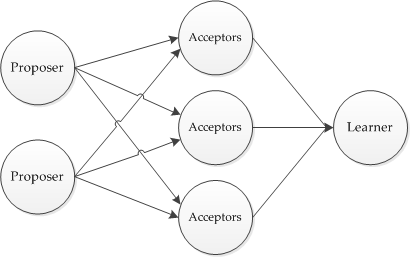 Algorithm requires one of proposer(leader) to makes progress
Same server can act as proposer, acceptor and learner
During normal operation
the leader receives a client's command
assigns it a new command number i, 
Runs i th instance of the consensus algorithm
Paxos group:  All machines involved in an instance of paxos
Within paxos group leader may fail and may need re-election, but safety properties are always guaranteed
CS 632-2012-2
8
Transaction Manager
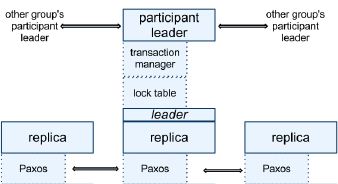 At every leader replica:  transaction manager to support distributed transactions. 
Participant leader and Participant slaves
One Paxos group transaction (common case) - bypass the TM
Multiple paxos group transaction:
Group’s leaders coordinate to perform two phase commit. 
Coordinator: One of the participant groups is chosen  as coordinator. Coordinator leader and coordinator slaves
The state of each TM is stored in the underlying Paxos group (and therefore is replicated)
CS 632-2012-2
9
Data-model
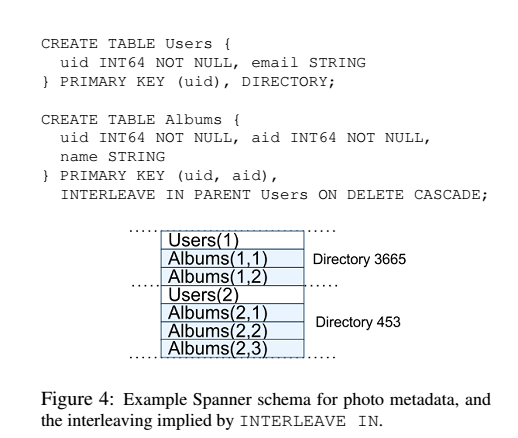 Directory:
 Set of contiguous keys that share a common prefix
 Unit of data placement
 For load-balancing support for movedir operation
CS 632-2012-2
10
Overview
Feature: Lock-free distributed read transactions
Property: External consistency of distributed transactions
First system at global scale
Implementation: Integration of concurrency control, replication, and 2Phase commit
Correctness and performance
Enabling technology: TrueTime
Interval-based global time
CS 632-2012-2
11
Read Transactions
Generate a page of friends’ recent posts
Consistent view of friend list and their posts

Why consistency matters:
Remove untrustworthy person X as friend
Post P: “My government is repressive…”

Consistent view 
Synchronized snapshot read of database
Effect of past transactions should be seen and effect of future transactions should not be seen across datacenters
CS 632-2012-2
12
Single Machine
Block writes
Generate my page
Friend1 post
User posts
Friend lists
User posts
Friend lists
Friend2 post
…
Friend999 post
Friend1000 post
CS 632-2012-2
13
Multiple Machines
Block writes
User posts
Friend lists
User posts
Friend lists
Friend1 post
Friend2 post
…
Generate my page
User posts
Friend lists
User posts
Friend lists
Friend999 post
Friend1000 post
CS 632-2012-2
14
Multiple Datacenters
User posts
Friend lists
Friend1 post
US
x1000
User posts
Friend lists
Friend2 post
Spain
x1000
…
Generate my page
User posts
Friend lists
x1000
Friend999 post
Brazil
x1000
User posts
Friend lists
Friend1000 post
Russia
CS 632-2012-2
15
Version Management
Transactions that write use strict 2PL
Each transaction T is assigned a timestamp s
Data written by T is timestamped with s
Time
<8
8
15
[X]
[]
My friends
[P]
My posts
[me]
X’s friends
[]
CS 635 2013
16
Synchronizing Snapshots
Global wall-clock time
==	
External Consistency:
Commit order respects global wall-time order
==
Timestamp order respects global wall-time order
given
timestamp order == commit order
CS 632-2012-2
17
Timestamps, Global Clock
Strict two-phase locking for write transactions
Assign timestamp while locks are held
Acquired locks
Release locks
T
Pick s = now()
CS 632-2012-2
18
Timestamp Invariants
Timestamp order == commit order
Acquired locks
Release locks
T1
T2
Timestamp order respects global wall-time order
T3
T4
CS 632-2012-2
19
[Speaker Notes: Can be ensured by using Paxos write timestamp as spanner commit timestamp]
Types of Reads in Spanner
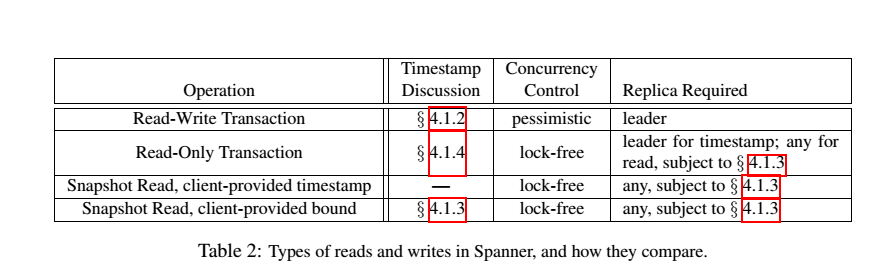 CS 632-2012-2
20
TrueTime
Ideally – perfect global clock to assign timestamps to transactions
Practical - “Global wall-clock time” with bounded uncertainty
TT.now()
earliest
latest
2*ε
time
API:
Guarantee:
tt = TT.now()  ,enow is invocation event then
tt.earliest <= tabs(enow) <= tt.latest
CS 632-2012-2
21
Timestamps and TrueTime
Two rules:
Start: si for Ti > TT.now.latest() computed after eiserver (arrival event at leader)

Commit wait:   Clients should not see data committed by Ti until TT.after(si) is correct
	 si < tabs(eicommit)
Acquired locks
Release locks
T
Wait until TT.now().earliest > s
Pick s = TT.now().latest
s
Commit wait
average ε
average ε
CS 632-2012-2
22
Assigning timestamps
Disjointness invariant:  
For each Paxos group, each Paxos leader ‘s  lease interval is disjoint from others. 
Ensured by protocol based on TrueTime

Monotonicity invariant: 
Spanner assigns timestamps to Paxos writes in monotonically increasing order, even across leaders 
If leader assigns timestamps only when it has lease then disjoint invariant guarantees this

External consistency invariant: 
If start of transaction T2 occurs after commit of transaction T1 then commit timestamp of T2 must be greater than commit timestamp of T1
	 		tabs(e1commit) < tabs(e2start) => s1 < s2
CS 632-2012-2
23
Reads in spanner
Snapshot reads
Read in past without locking
Client can specify timestamp for read or an upper bound of timestamp’s staleness
Every
Each replica tracks a value called safe time tsafe which is the maximum timestamp at which a replica is up-to-date.
Replica can satisfy read at any t <= tsafe
Read-only transactions
Assign timestamp sread and do snapshot read at sread
sread = TT.now().latest() guarantees external consistency
Better?  Should assign oldest timestamp preserving external consistency to avoid blocking
For read at single paxos group: 
Let LastTS() = timestamp of the last committed write at the Paxos group. 
If there are no prepared transactions, the assignment sread = LastTS() trivially satisfies external consistency: the transaction will see the result of the last write,
Simpler choice of TT.now().latest() in general
CS 632-2012-2
24
[Speaker Notes: Without locking ensure that writes are not blocked
Spanner chooses timestamp if bound is specified]
Read-write transactions
CS 632-2012-2
25
Read Write Transactions
Use read locks on all data items that are read
Acquired at leader
Read latest version, not based on timestamp
Writes are buffered, and acquire write locks at commit time (when prepare is done)
Wound-wait protocol to avoid deadlocks
Timestamp is assigned at commit time
Data version written with commit timestamp
CS 632-2012-2
26
Transaction within paxos group
Start consensus
Achieve consensus
Notify slaves
Acquired locks
Release locks
T
Pick s
Commit wait done
Paxos algorithm  is used for consensus
CS 632-2012-2
27
Transactions across Paxos groups
Writes in transaction are buffered at client until commit. 
Read issued at leader replicas of appropriate groups -> acquires read locks -> reads most recent data.
On completion of all reads and buffering of all writes, client driven two-phase commit begins
Client chooses coordinating group and sends commit message to other participating groups
CS 632-2012-2
28
2-Phase Commit
Start logging
Done logging
Acquired locks
Release locks
TC
Committed
Notify participants of s
Acquired locks
Release locks
TP1
Release locks
Acquired locks
TP2
Prepared
Send s
Compute s for each
Commit wait done
Compute overall s
CS 632-2012-2
29
[Speaker Notes: Non-coordinator acquires write locks
Chooses prepare timestamp preserving monotonicity
Logs prepare through paxos
Notifies coordinator of prepare timestamp
Chooses timestamp greater than all prepare timsetamps and TT.now() (Commit wait)
Waits for TT.after(s)
Coordinator logs commit record through paxos
After commit wait sends commit timestamp to client and all par. Leaders
Each par. Leader logs outcome through paxos .
All apply at same timestamp and then release locks]
Example
Remove X from my friend list
Risky post P
TC
T2
sC=6
s=8
s=15
Remove myself from X’s friend list
TP
sP=8
s=8
Time
<8
8
15
[X]
[]
My friends
[P]
My posts
[me]
[]
X’s friends
CS 632-2012-2
30
Serving Reads at a Timestamp
Every replica maintains safe time tsafe : maximum timestamp at which replica is up-to-date
Replica can satisfy read at any t <= tsafe
tsafe = min(tpaxossafe, tTMsafe)
tpaxossafe: timestamp of highest applied paxos write
tTMsafe :
Problematic for prepared phase in paxos
si,gprepare is lower bound on prepared transaction Ti’s timestamp  for group g
si >= si,gprepare for all groups g
tTMsafe = mini(si,gprepare) - 1 over all prepared transactions
Is infinity if there are no prepared-but-not-committed transactions
CS 632-2012-2
31
Schema-change transaction
Spans millions of participants => standard transaction is infeasible
Non-blocking variant of standard transaction

Timestamp is assigned in future which is  registered in prepare phase. Communication can overlap with other concurrent activity.

Reads-writes that depend on schema change if timestamps precede t they can proceed else blocked
CS 632-2012-2
32
TrueTime Architecture
GPS timemaster
GPS timemaster
GPS timemaster
GPS timemaster
Atomic-clock timemaster
GPS timemaster
Client
Datacenter 1
Datacenter 2
…
Datacenter n
Compute reference [earliest, latest] = now ± ε
CS 632-2012-2
33
TrueTime implementation
now = reference now + local-clock offset
ε = reference ε + worst-case local-clock drift
ε
+6ms
200 μs/sec
reference
uncertainty
time
0sec
30sec
60sec
90sec
CS 632-2012-2
34
What If a Clock Goes Rogue?
Timestamp assignment would violate external consistency
Empirically unlikely based on 1 year of data
Bad CPUs 6 times more likely than bad clocks
CS 632-2012-2
35
Performance
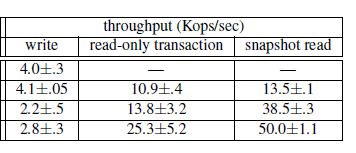 Mean and standard deviation over 10 runs
CS 632-2012-2
36
Conclusions
Concretize clock uncertainty in time APIs
Known unknowns are better than unknown unknowns
Rethink algorithms to make use of uncertainty
Stronger semantics are achievable
Greater scale != weaker semantics
CS 632-2012-2
37
[Speaker Notes: Donald rumsfield]
Thanks
Reference:
Spanner: Google’s Globally-Distributed Database
Slides on spanner by Google in OSDI 2012 talk
http://research.google.com/archive/spanner.html

Questions?
CS 632-2012-2
38